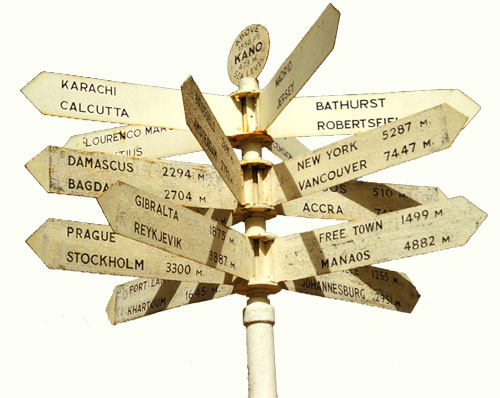 Vejvisning
Forskellige vejvisningstavler
F:
G:
H: 

L: 
M:
Forskellige vejvisningstavler
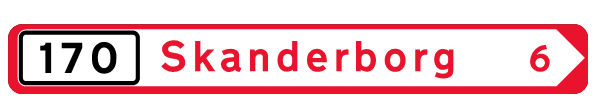 F: Vejvisere
G:
H:

L:
M:
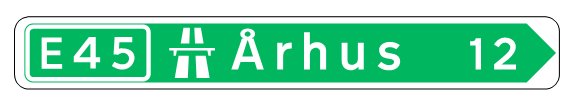 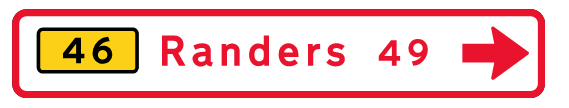 Forskellige vejvisningstavler
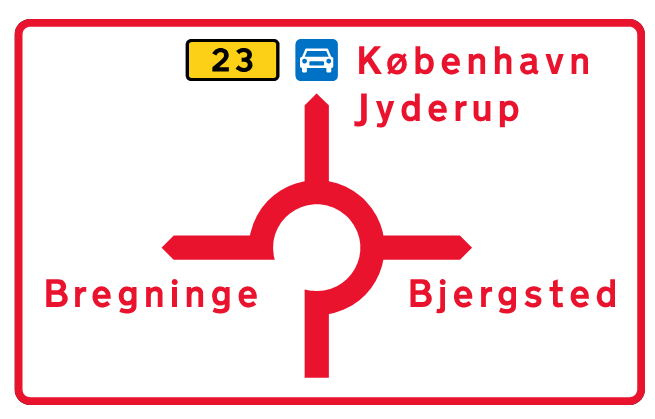 F: Vejvisere
G: Orienteringstavler
H:

L:
M:
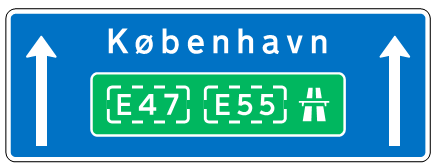 Forskellige vejvisningstavler
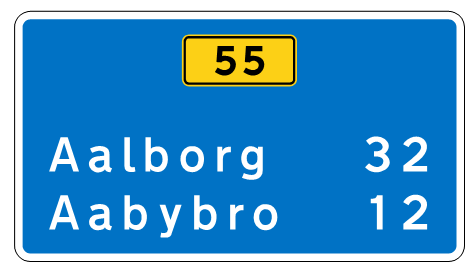 F: Vejvisere
G: Orienteringstavler
H: Afstands- og stedtavler
L:
M:
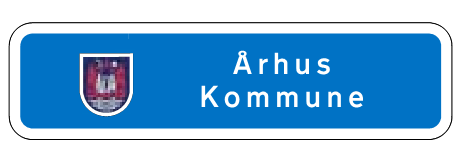 Forskellige vejvisningstavler
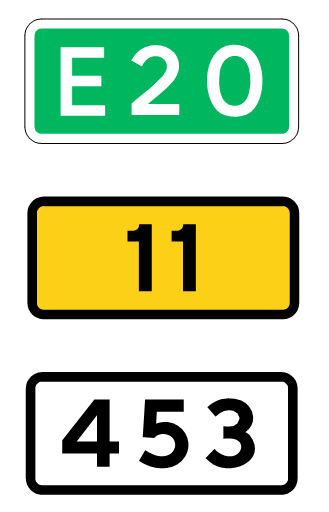 F: Vejvisere
G: Orienteringstavler
H: Afstands- og stedtavler
L: Rutenumre
M:
Forskellige vejvisningstavler
F: Vejvisere
G: Orienteringstavler
H: Afstands- og stedtavler
L: Rutenumre
M: Servicetavler
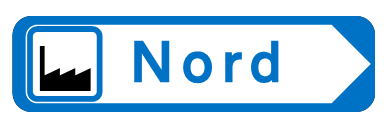 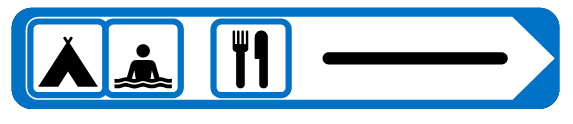 Fjern-, Nær- og lokalmål
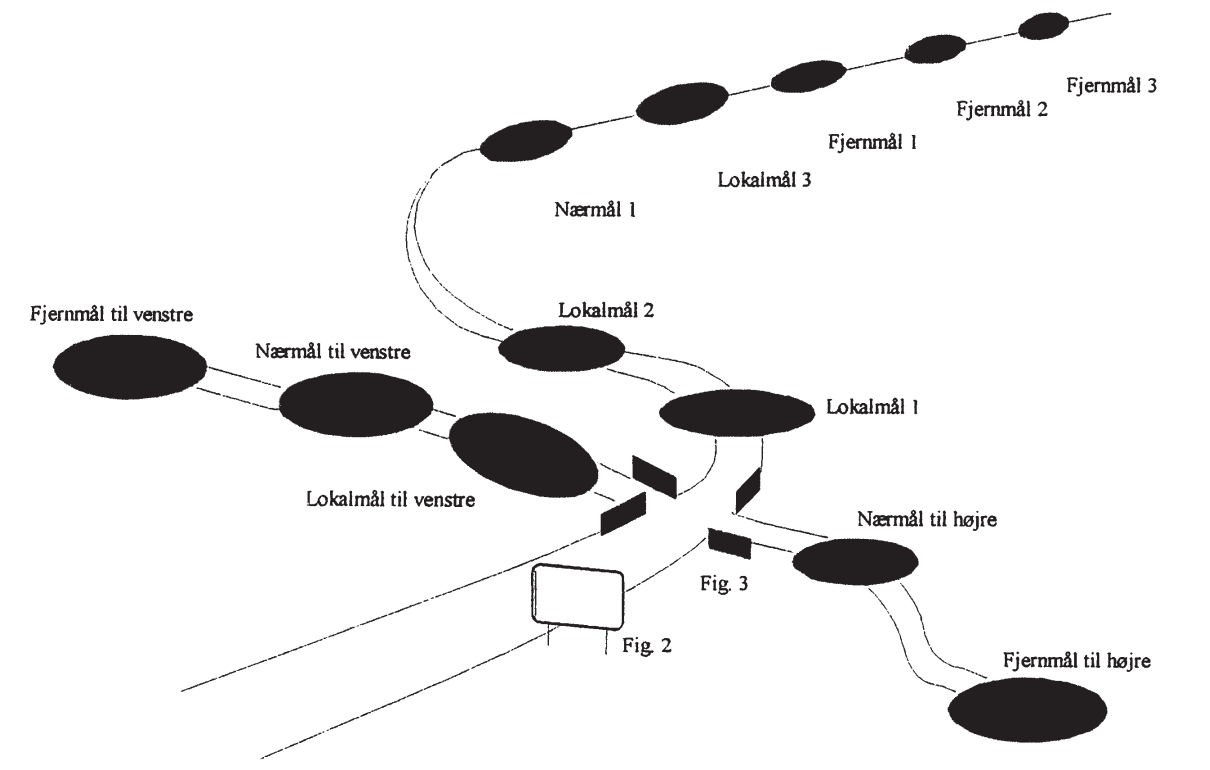 Fjern-, Nær- og lokalmål
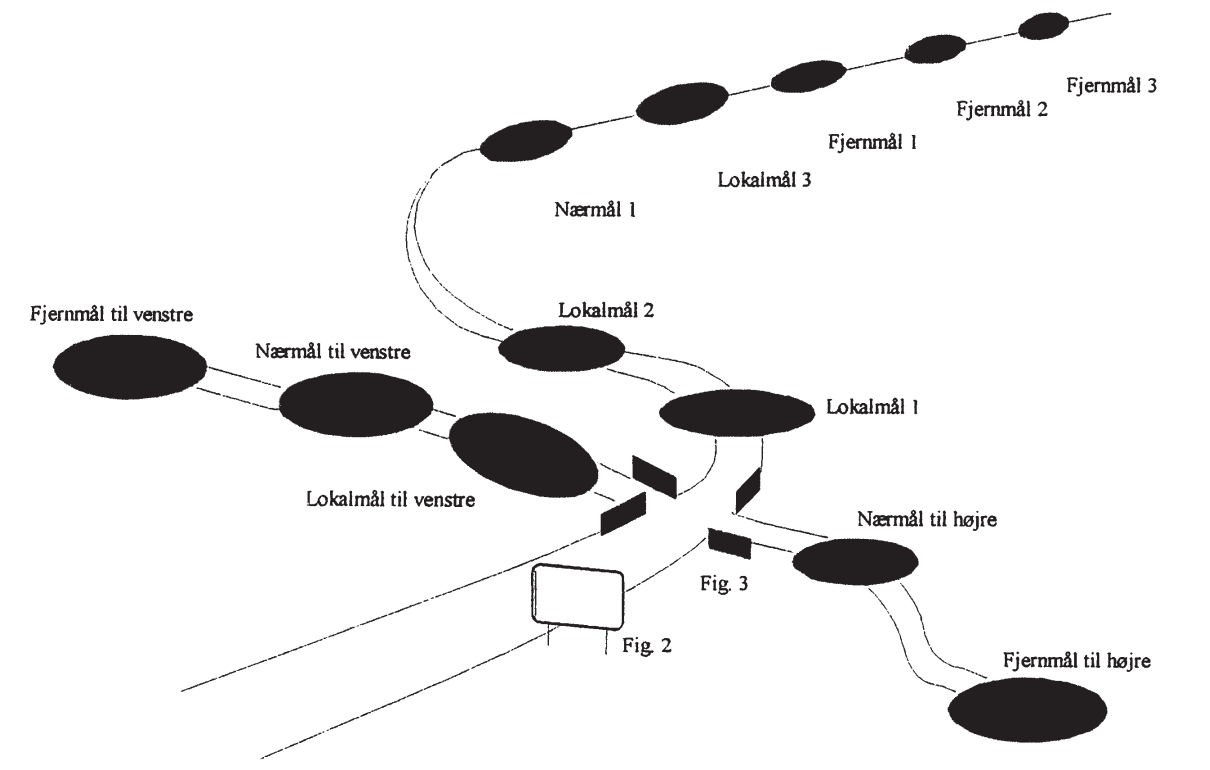 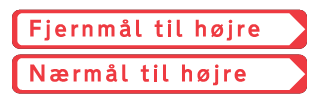 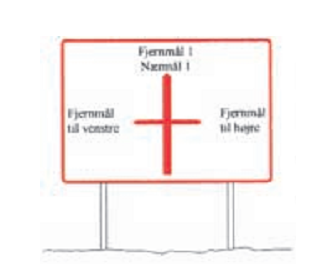 Fjern-, Nær- og lokalmål
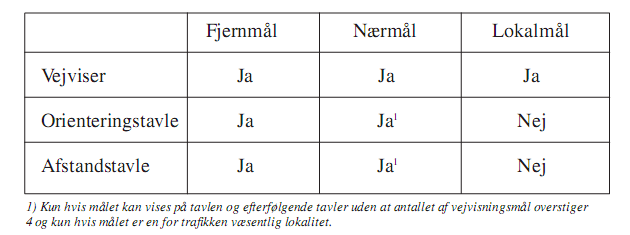 Rutenummer
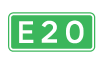 Europavejsruter – Motorvej

Primære ruter – Hovedvej

Sekundære ruter – landevej

Ringveje

Margueritruten
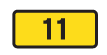 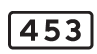 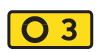 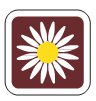 Vejvisningstavlers udseende
101 mm – pilvejvisere ved kryds
120 mm – til vejvisere på veje hvor hastigheden er ≤ 40km/t
143 mm – til vejvisere og orienteringstavler, hvor hastigheden er ≤ 80 km/t. hvor tavleunderkanten er > 2,5 m 
170 mm – til vejvisere og orienteringstavler, hvor hastigheden er mellem 80 km/t og 90 km/t. hvor tavleunderkanten er > 2,5 m 
202 mm - til vejvisere og orienteringstavler, hvor hastigheden er mellem 80 km/t og 90 km/t. hvor tavleunderkant er mellem 2,5 – 4,5 m
240 mm – til portaltavler på almindelige vejnet
Vejvisningstavlers udseende
Diffust transmitterende (indefra belyst tavler)
Diffust reflekterende (ureflekterende)
Retroreflekterende på korte til mellemlange afstand
Retroreflekterende til mellemlange afstand
Retroreflekterende på mellemlange til lange afstand
Vejvisningstavlers placering
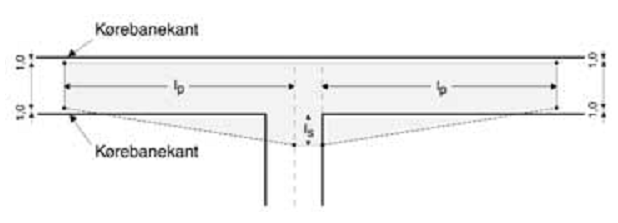 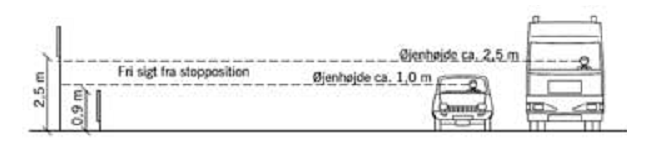 Vejvisningstavlers placering
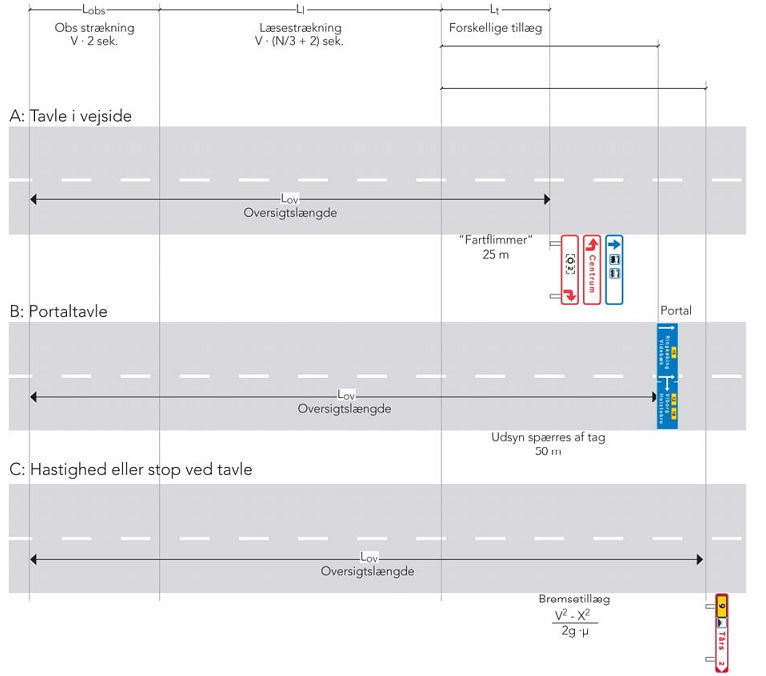 Vejvisningstavlers placering
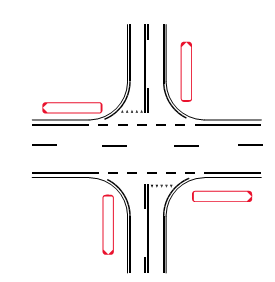 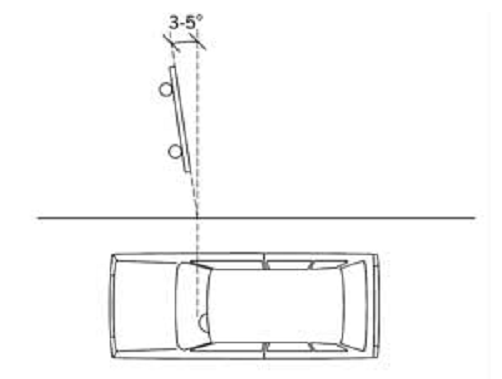 Spørgsmål?